Универзитет у Новом саду
Педагошки факултет у Сомбору
Грађанско васпитање
Тема : Подстицање развоја сазнања о себи

Ментор:                                                          			Студент: 
Доц др Миа Марић                                      			 Вања Олуић 
                                                                          			 14/21/019
Project title: 
Harmonization and Modernization of the Curriculum for Primary Teacher Education (HAMOC)
Project number: 
516762-TEMPUS-1-2011-1-RS-TEMPUS-JPCR
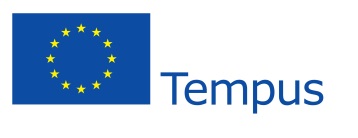 Увод
Дете мора бити васпитано да би постало припадник људске врсте. Беба долази на свет са потенцијалима који јој омогућавају да их развија у одређеном правцу. Беба је биће у настајању. Из овог биолошког дефицита произилазе два обележја људске врсте, а то су:
Васпитљивост – могућност да се буде васпитан
Неопходност васпитања – васпитање је нужан чинилац бића које је дошло на свет. Тек кроз интеракцију са људима дете може бити у стању да развије свој потенцијал.
Процесом неге и васпитања деце, одрасли преносе културу у којој се живи. Према томе , васпитање одликује биолошке потенцијале детета.
Тема
Тема овог семинарског рада је анализирање начина на који ми као учитељи и родитељи можемо помоћи детету да открије себе самог, оно што му прија и што га интересује. Свако дете има жељу да открије више о себи, али поготово малом детету, помоћ одрасле особе је потребна. У овом семинарском раду желим да истражим начине на које ми можемо помоћи деци у њиховој спознаји себе, али истовремено, открити начине на које се ми као учитељи можемо довољно едуковати да бисмо били прави сарадници и подршка ученицима. Један од позитивних начина су сигурно часови грађанског васпитања и разне радионице преко којих се деци може олакшати пут до самоспознаје. Циљ наставе грађанског васпитања јесте подстицање развоја личности и социјалног сазнања код ученика основне школе. Овај наставни предмет треба да пружи могућност ученицима да постану активни учесници у процесу васпитања и образовања, као и да изграде умења, сазнања и способности и вредности неопходне за формирање аутономне, независне , компетентне и креативне личности, спремне за договор и сарадњу која поштује и себе и друге.
Развој сазнања о себи
Кроз целу наставу грађанског васпитања прожима се развој сазнања о себи, јер само уз интеракцију са особама око нас можемо да откривамо себе и да видимо шта нам то прија а шта не. Сваке године ова тема  прожима све остале, тако да коју год радионицу осмислили и шта год дете из ње треба да научи , увек ће помало упознавати и себе. Најважнија ствар коју ми као учитељи треба да постигнемо јесте да будемо помагачи деци у развоју сазнања о себи самима, јер тек кад буду познавали сами себе , моћи ће да ступе у позитивну интеракцију са својом околином. Треба их научити пре свега да нема разлога да се стиде себе и својих поступака, као и да се не боје бити другачији.
Процес социјализације
Са социјализацијом се срећемо у различитим наукама, као што су педагогија, психологија, социологија и антропологија. Сходно томе, социјализација се посматра са различитих становишта.
По једним схватањима друштво је надређено појединцу и оно одређује његова гледишта и границе.
Друга схватања акценат стављају на појединца, па личност као јединствена  организација превазилази сваку друштвену формацију која га окружује.
Социјализација
У савременој науци приметне су тенденције да се оваква схватања превазиђу, па се личност и друштво не раздвајају и не проучавају као два засебна система, већ се акценат ставља на интеракцију, на процес у којем и једна и друга страна нешто дају и примају. Социјализација се може дефинисати као процес у којем се дете прилагођава друштвеној средини, успоставља са њом хармоничан однос, асимилира је и интегрише се у њу, развијајући при том људска својства.
Процес социјализације је тесно повезан са васпитањем. Они се прожимају и једно без другог не могу. Један од основних задатака социализације је онај који се односи на различите аспекте формирања личности.
Значај грађанског васпитања у свакодневном образовању:
Циљ наставе "Грађанско васпитање - Сазнање о себи и другима" јесте подстицање развоја личности и социјалног сазнања код ученика основне школе. 
Овај наставни предмет треба да пружи могућност ученицима да постану активни учесници у процесу образовања и васпитања, и да изграде сазнања, умења, способности и вредности неопходне за формирање аутономне, компонентне, одговорне и креативне личности, отворене за договор и сарадњу, која поштује себе и друге.
Основни задаци грађанског васпитања:
подстицање групног рада, договарања и сарадње са вршњацима и одраслима; подстицање самосвести, самопоштовања и уважавања других;
оспособљавање ученика да препознају и разумеју сопствена осећања и потребе и њихову међусобну повезаност, да штите и остварују своје потребе на начин који не угрожава друге; 
развијање комуникативне способности, невербалне и вербалне комуникације,вештина ненасилне комуникације; 
оспособљавање ученика за примену вештина ненасилне комуникације у решавању сукоба и вршњачком посредовању; 
развијање креативног изражавања
оспособљавање ученика да упознају непосредно друштвено окружење и сопствено место у њему и да активно доприносе развоју школе по мери детета; 
оспособљавање ученика да упознају и уважавају дечја права и да буду способни да активно учествују у њиховом остваривању; 
развијање и неговање основних људских вредности.
Постоји много радионица уз помоћ којих се на часовима грађанског васпитања деца могу довољно едуковати да се лакше снађу у околини која их окружује, као и у упознавању самих себе
ЦИЉ свих ових активности:
-да постану свесни себе, својих особености, међусобних разлика, али и 
сличности;
- да се подстакне имагинација и
- да се подстакне размена.
Радионице
Неке од интересантних тема у другом разреду које помажу ученицима у развоју сазнања о себи су свакако:
Свест о себи 1 – Кроз размену о томе шта воле да раде и цртање њихових аутопортрета и осећања, ученици откривају своје особености, међусобне разлике и сличности. 
Свест о себи 2 – кроз игру преображаја, размену о сопственим способностима и вредностима ученици упознају себе. Добра идеја је цртање сопственог знака, нешто што сматрају да би представљало само њих.
Времеплов – кроз евоцирање и цртање  пријатних и непријатних успомена , ученици интегришу прошла искуства. Кроз игру поверења уче се узајамном поверењу и подржавању.
Радионице
Снови ( Непријатни снови ) – кроз евоцирање и цртање снова и игру маште ученици уче да изразе и контролишу своја приватна искуства.
Снови ( Пријатни снови ) – кроз евоцирање и цртање снова и игру маште ученици уче да изразе и контролишу своја приватна искуства.
Моје жеље – кроз цртање и машту ученици уче да артикулишу своје жеље и захтеве.
Ја кад порастем – Кроз цртање и развој ученици уче да остваре своје право на развој.
Ја и како ме виде други – ученици кроз размену сагледавају како их виде из различитих перспектива.
Радионица: ВРЕМЕПЛОВ (ЛИЧНИ КОНТИНУИТЕТ)
Уводни део:
1. Круг имена: први каже своје име-тихо, други гласно, па следећи тихо итд.
2. "А сад ћемо ми да правимо стрип: Идемо у времеплов." (Објаснити да је то специјална машина, која може да лети кроз време.) "Припремите се за замишљено путовање. Затворите очи. Путујемо времепловом и замишљамо да снимамо. Идемо уназад, у прошло време: Сетите се нечег што вам се десило од Нове године до сада. Сетите се шта сте доживели, шта је било лепо, шта није било лепо, кад сте били посебно весели, кад сте плакали. Треба да направите неколико слика. На сличицама треба да буду и они који су били са вама тада." (После 2 мин.)"Отворите очи!"
Главни део часа
."Направите свој стрип: сад нацртајте овде (папир А-4) у неколико сличица, као да правите стрип, ваше доживљаје. На пример: на првој сличици може да буде дочек Нове године. Нацртајте то и ко је све био са вама, где сте били? Следећа сличица треба да приказује нешто друго што вам се десило, на пример кад сте плакали. На следећој нацртајте нешто друго, нешто лепо што вам се десило." (Показати им како да праве стрип догађања, да одвајају уздужном линијом сваку сличицу). Кад заврше цртање: "А сад ставите црвени кружић на сличице из тог стрипа где сте били весели. Плави кружић ставите на сличице на којима сте били тужни (ако их има у вашем стрипу)." Размена у круг: показује свако свој цртеж, и прича шта има у стрипу.
Главни део часа
КОМЕНТАР ВОДИТЕЉА:"Свима нам се деси понекад да заборавимо све оно што је било лепо. Хајде сад да се подсетимо како је то било кад смо били радосни. На мој знак сви који седе са ове стране ће да устану и да се наместе у позу радости."(Одредити од ког до ког детета). "Треба и лице и тело да показују радост. Останите тако док не пљеснем рукама опет. Али не треба да се мрдате, него као на слици, да останете мирни у тој пози." (Показати залеђену позу.) "Ми остали смо гледаоци. После ће и гледаоци да се намештају." (Оставити децу у залеђеном положају 10 -15 секунди, па променити улоге.)
Завршни део часа
Вежба поверења." Хајде сад мало да се раздрмамо. Пошто смо дуго седели, треба нам мало кретања. Али да би било занимљивије урадићемо то овако: поделићемо се у парове. Један члан пара ће да затвори очи, а други ће да га ухвати за руку и да га води по просторији, куда хоће и  на начин на који жели, али без речи. Трудите се да ономе кога водите буде пријатно да  се не судари са другим, да не удари о нешто. И да се све одвија у тишини, биће занимљивије. После извесног времена ( 3 минута) на мој знак, променићете улоге." Напомена: ако питају како да воде без.речи, одговорити: "Тако, смисли како да све кажеш само руком: скрени, стој итд". Размена у групи: како су се осећали у једној и другој улози. Шта им је било пријатније? Сви седну у круг и причају знају ли где су били, куда су шетали, и да ли су имали поверења у свог друга, док их је он водио.
Закључак
Развијање позитивне  слике о себи – то је оно што ми кажемо да јесмо, наша веровања, и размишљање о нама самима. Нека од тих знања су чињенице, нпр. Ја сам женско, или ја сам ђак. То су сазнања која се могу лако проверити. Нека су и мишљења која имамо о себи, нпр. Ја сам духовита, ја сам причалица, ја сам забавна. Она могу али и не морају бити тачна. Развијање позитивне слике о себи је битан део нашег идентитета, јер он у великој мери прави од нас оно што ми јесмо.
Развијање вредносног система веровања и идеала: И дете има потребу да тражи смисао свог постојања ( шта је човек, какви су односи међу људима... ), те стога, васпитање мора бити повезано са локалном заједницом, средином...
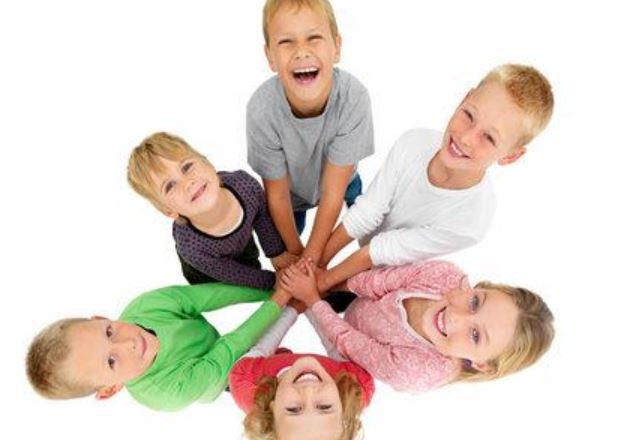